Составь выражение по рисунку
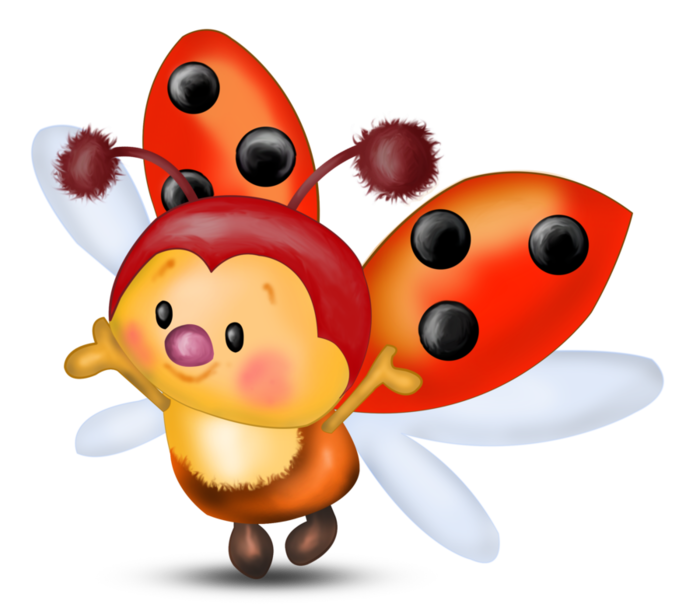 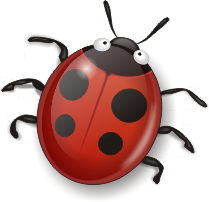 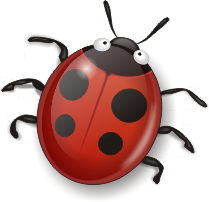 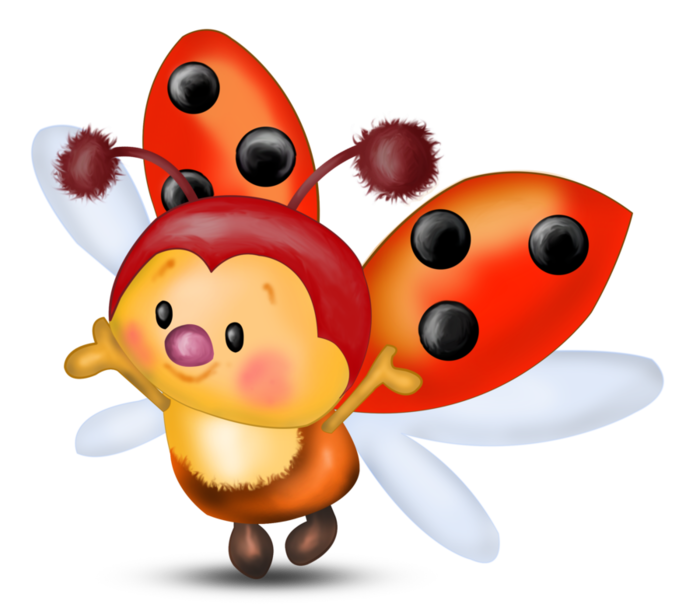 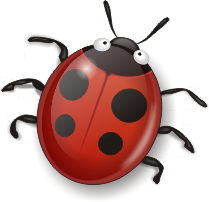 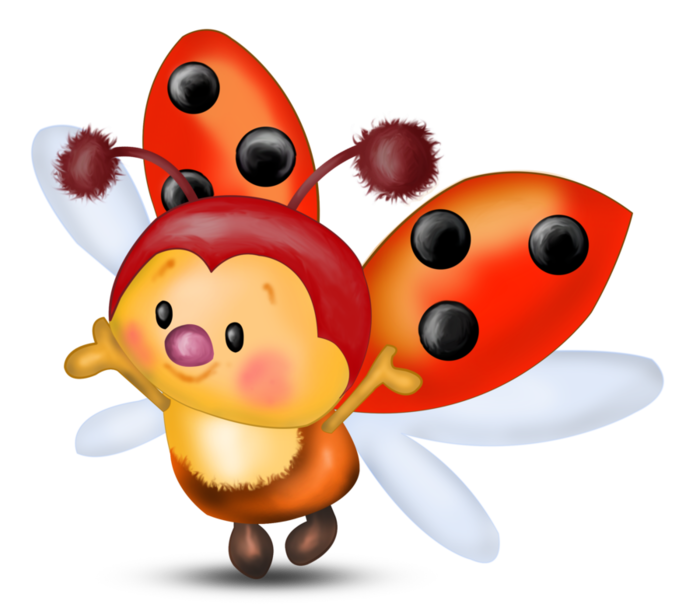 3+3=6
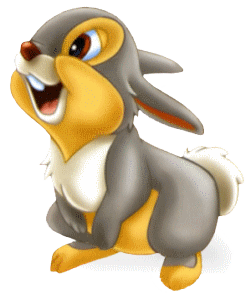 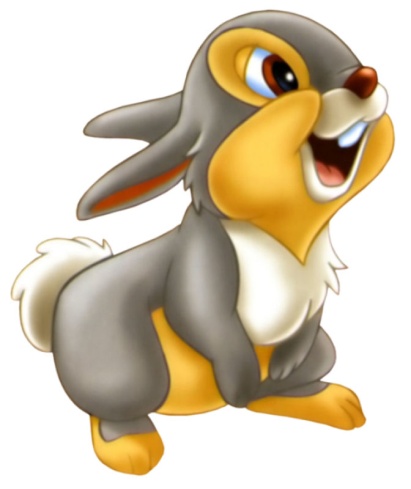 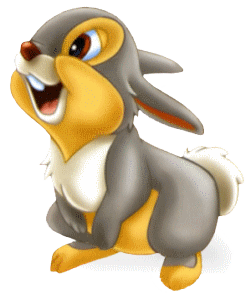 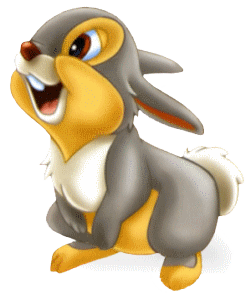 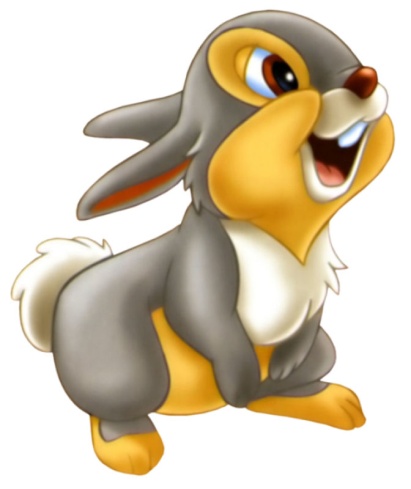 2+3=5
ЗАДАЧА
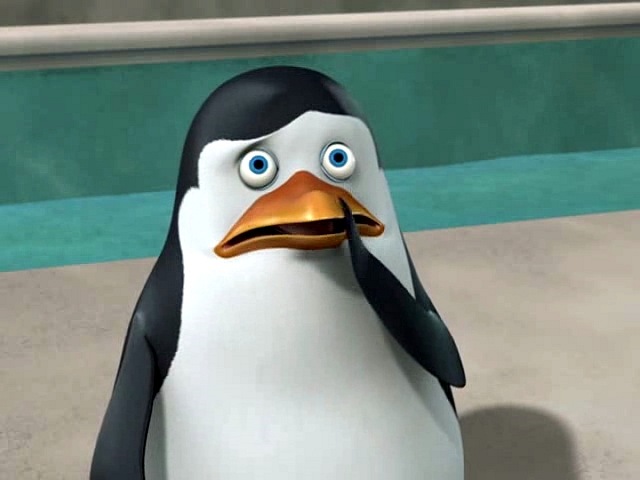 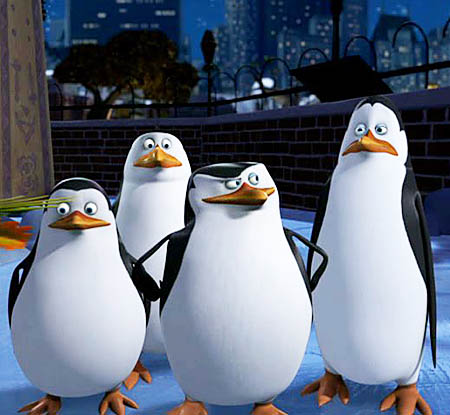 4+1=5
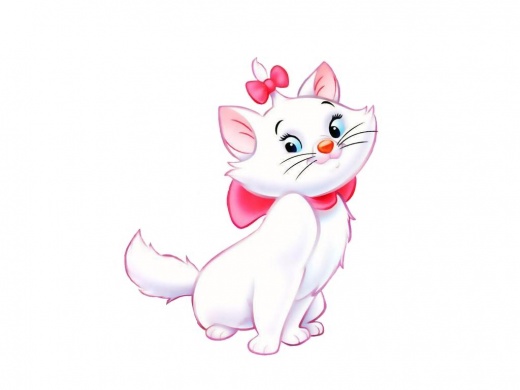 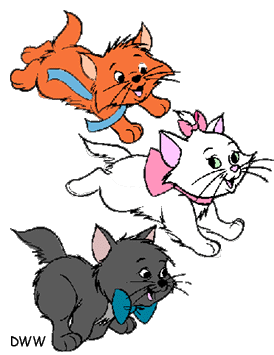 4-3=1
Составь выражение по рисунку
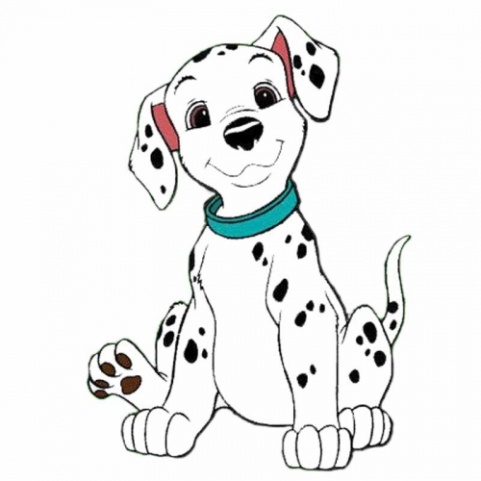 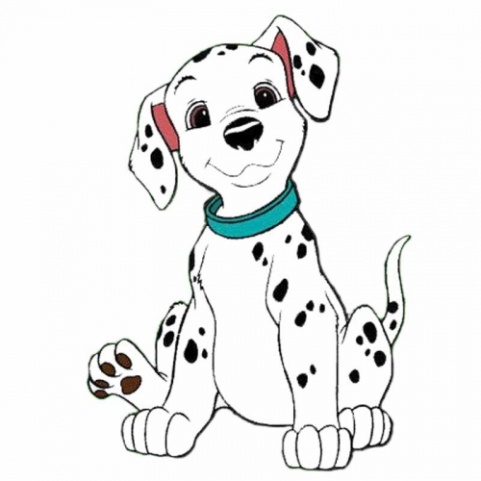 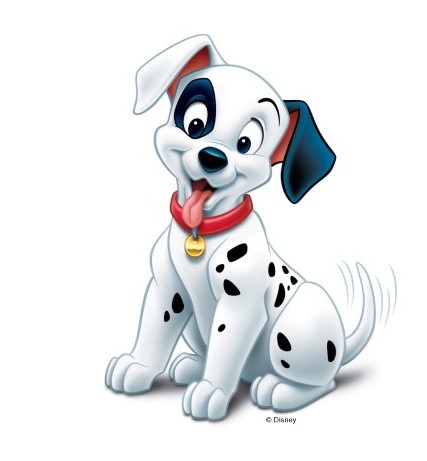 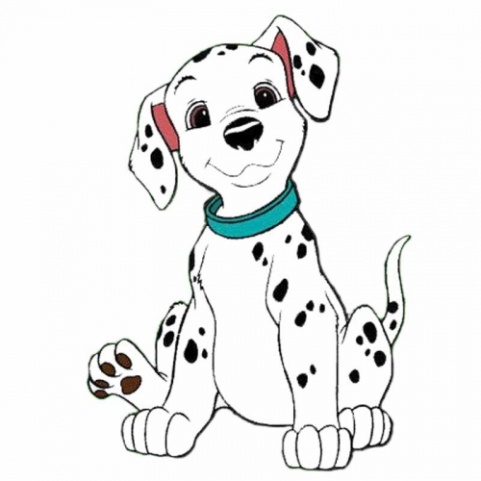 3+1=4
СКОЛЬКО МЫШЕК?
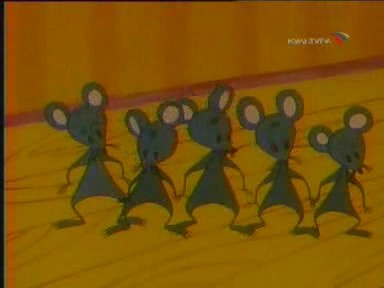 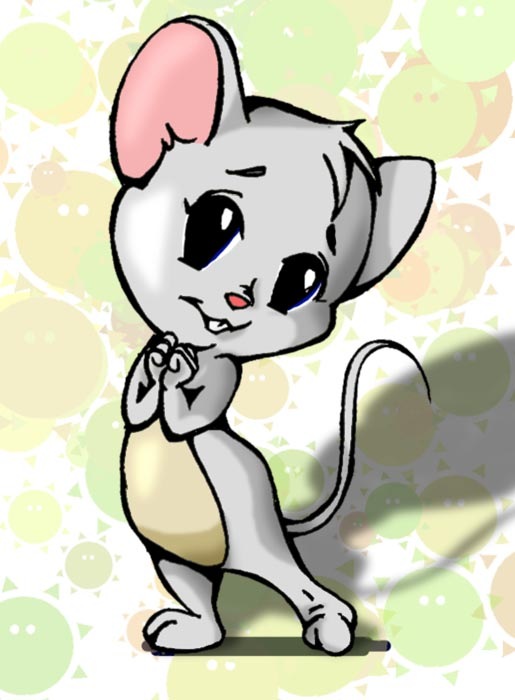 5+1=6